TEMA 2: EL COLOR
El color es un elemento del lenguaje plástico, al igual que el punto, la línea, el plano y la textura
COLORES PRIMARIOS
Amarillo
Azul cian
Magenta
COLORES SECUNDARIOS
Naranja
Verde
Violeta
Los colores se ordenan en un círculo cromático
El círculo cromático es un esquema, que sirve para ordenar los colores primarios y secundarios
Los colores opuestos en el círculo cromático se llaman complementarios
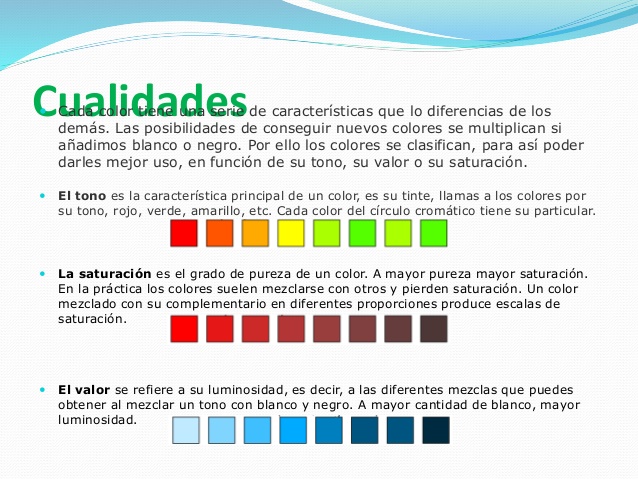 RELACIONES DEL COLOR
COLORES COMPLEMENTARIOS
Los colores pigmento complementarios son aquellos cuya mezcla se acerca al negro. Para conseguir este efecto, es necesario mezclar un color pigmento primario y uno secundario que no contenga al anterior. El violeta es complementario del amarillo, el verde del magenta y el rojo del cyan.
GAMAS CROMÁTICAS
GAMAS FRÍAS
GAMA CÁLIDA 
GAMA ACROMÁTICA
GAMA FRÍA
Tonos verdes, azules y violetas
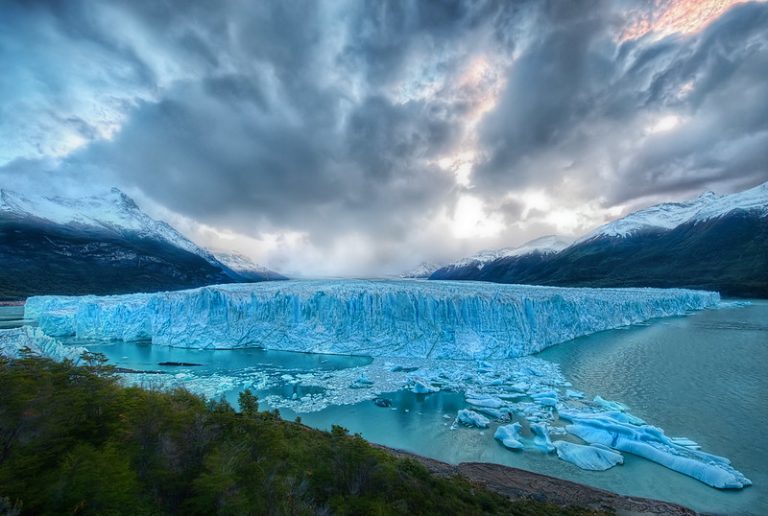 GAMA CÁLIDA
Tonos rojos, naranjas y amarillos
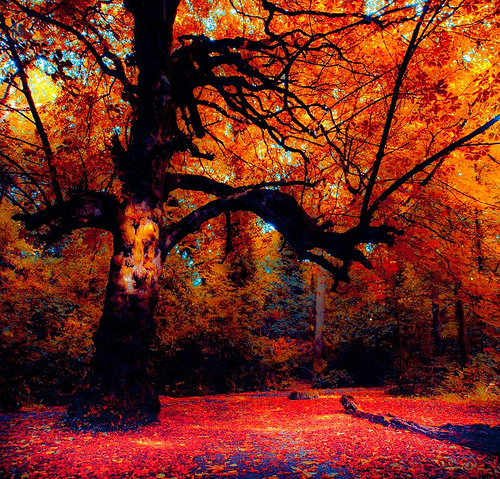 ejemplo
GAMA ACROMÁTICA
Blancos y negros
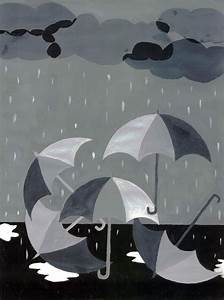 ARMONÍAcombinaciones de colores
Afines: colores próximos en el círculo cromático (Monet. Nenúfares)
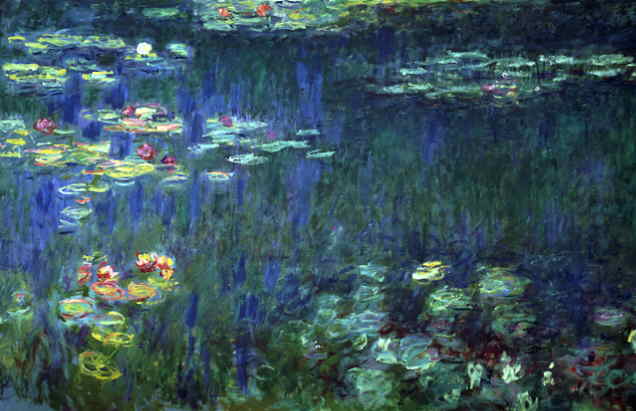 CRONTRASTES CROMÁTICOS
contrastes cromáticos se producen cuando se ven a la vez dos colores distintos, uno junto a otro, por ejemplo, cuando están juntos dos colores complementarios o tonos claros y oscuros como en este cuadro de Matisse.
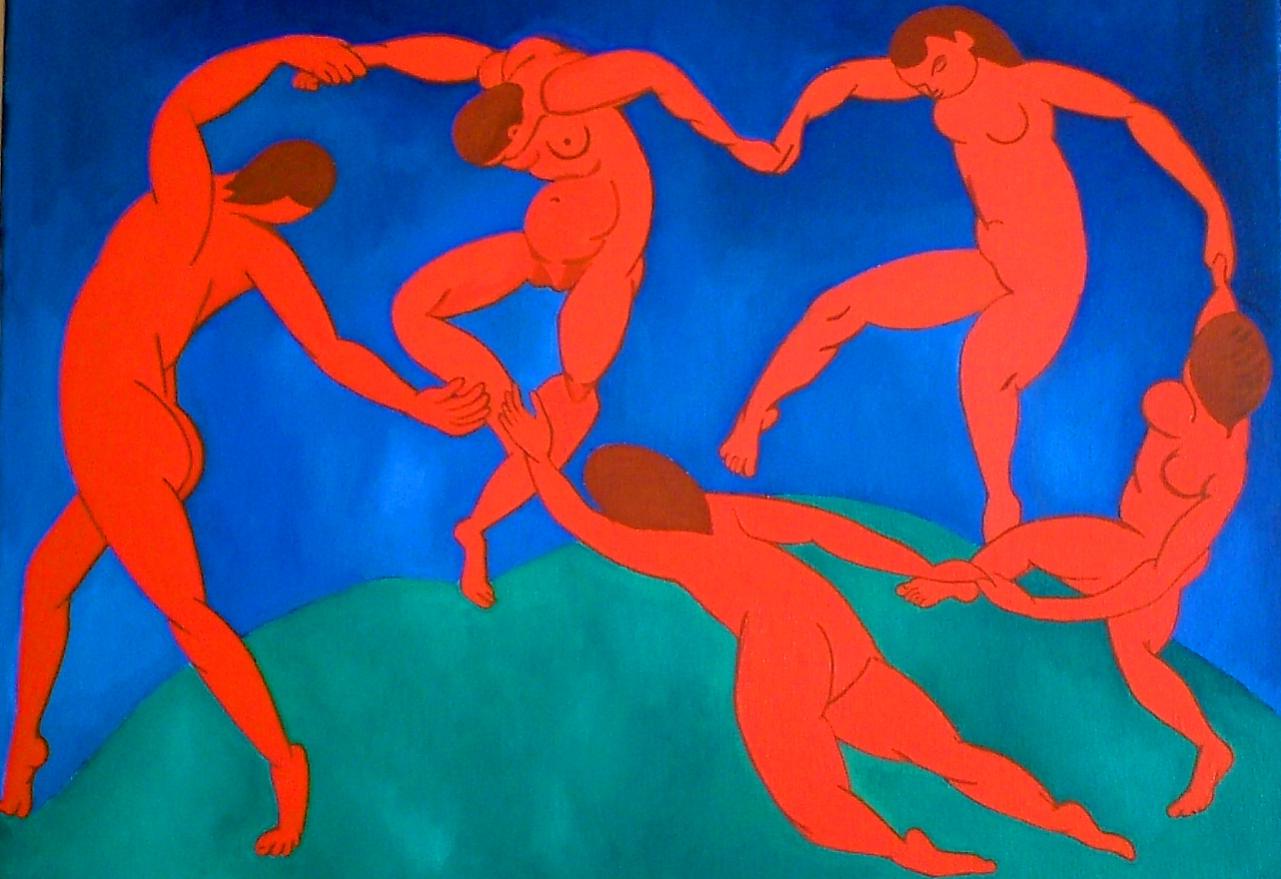 ANEXO
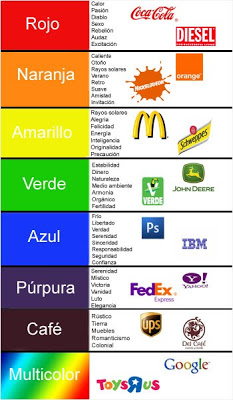